Мир вокруг нас
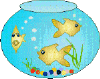 Кто такие  рыбы
Рыбы прекрасно приспособлены для жизни в воде.                             Тела их обтекаемы, чтобы было легче плавать. Плавники и хвост помогают рыбам плавать. Хвостовой плавник толкает рыбу вперёд. Спинной плавник не даёт ей опрокинутся на бок. Грудные и брюшные плавники работают, как рули: с их помощью рыба поворачивает влево и вправо,  погружается и всплывает.
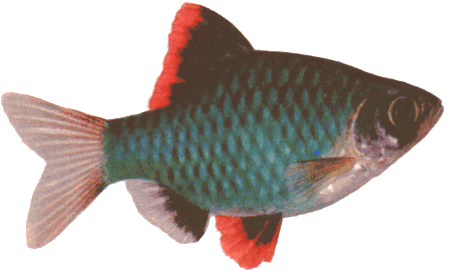 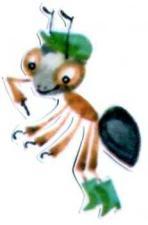 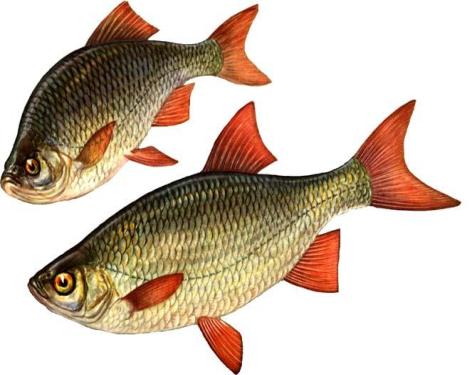 Сейчас я расскажу вам о строении рыб на примере краснопёрки.
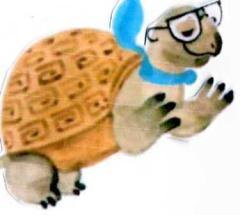 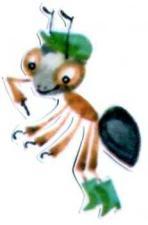 Почему эта рыба так называется?
ТУЛОВИЩЕ
ХВОСТ
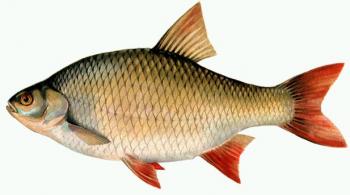 ЖАБЕРНАЯ КРЫШКА
ГОЛОВА
ПЛАВНИКИ
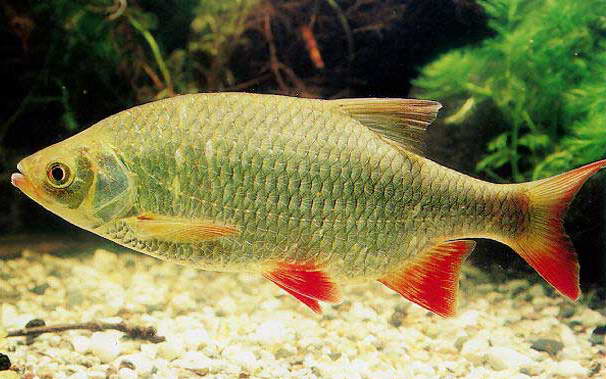 краснопёрка
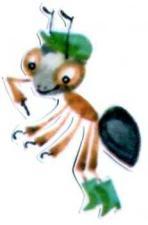 Почему эта рыба так называется?
Рыбы не могут жить без кислорода. Вода содержит                                        кислород, и большинство рыб получает его из воды с помощью жабр. Жабры устроены таким образом, что могут удерживать кислород. Они находятся под жаберной крышкой. Рыба заглатывает ртом воду и сразу же плотно его закрывает. Вода проходит через жабры, и содержащийся в ней кислород попадает в кровь.  Обогащённая кислородом кровь доставляет его ко всем органам рыбы.                 Вода выходит наружу сквозь жаберные щели.
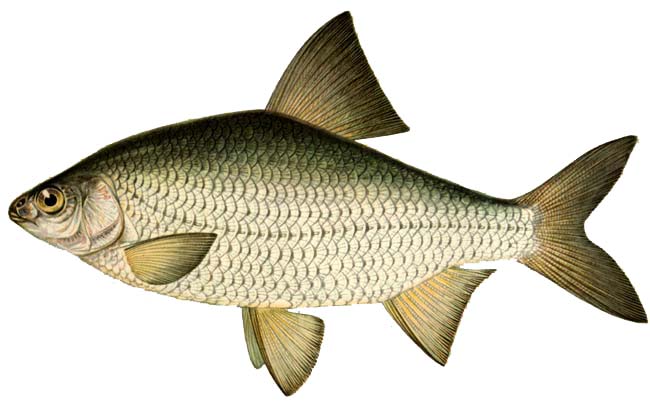 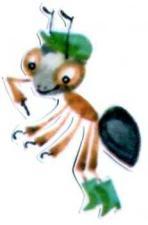 Тело почти всех рыб покрыто чешуёй. Она растёт всё жизнь, нарастая колечками. Летом рыба быстро растёт – и колечко на чешуе широкое, а зимой рыба почти не растёт – и колечко получается узкое. По колечкам, широким и узким, можно сосчитать, сколько рыбе зим и лет. Чешуйный покров, подобно панцирю, защищает рыб от повреждений, проникновения микроорганизмов, придает телу упругость, эластичность, и благодаря этому обеспечивает рыбе большую скорость движения.
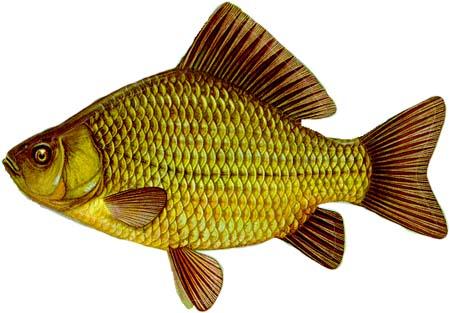 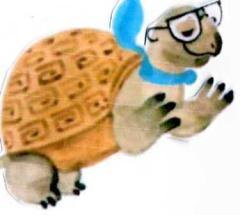 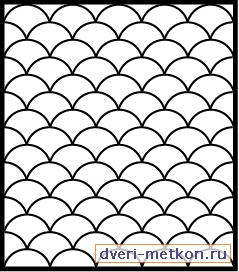 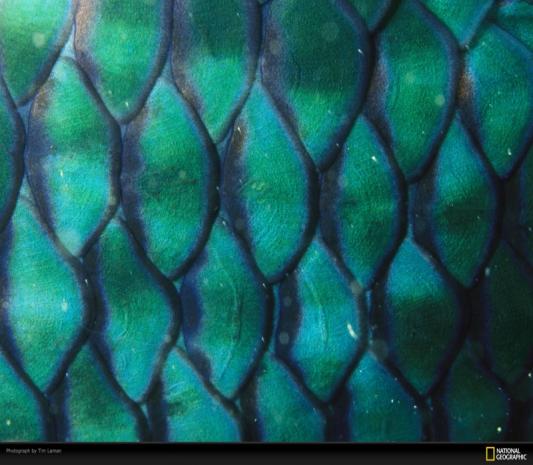 Речные рыбы
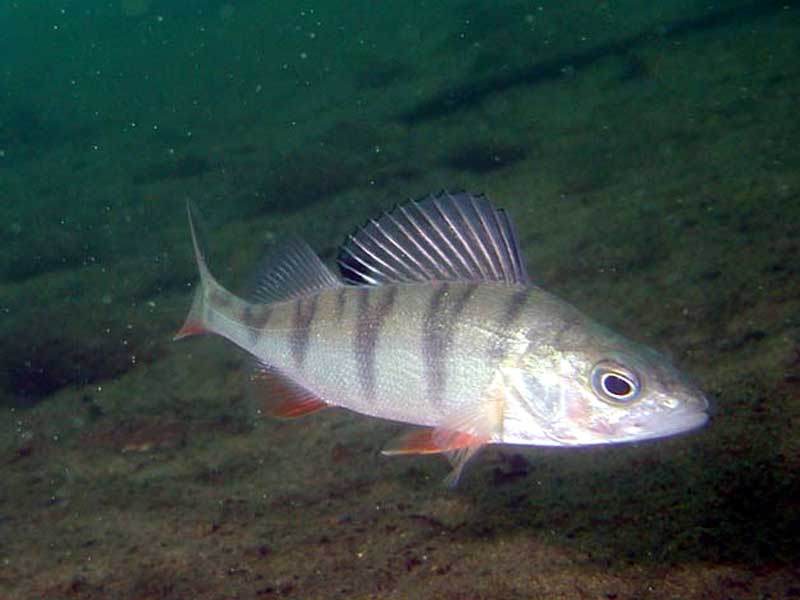 окунь
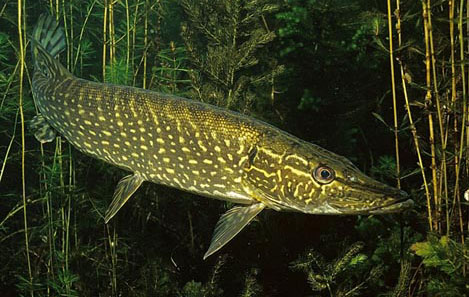 щука
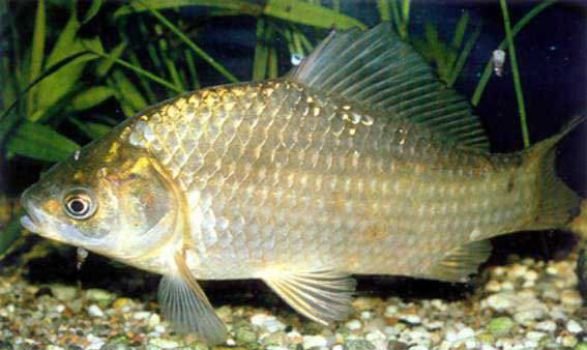 карась
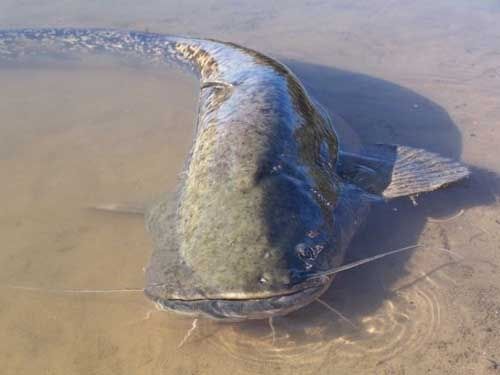 сом
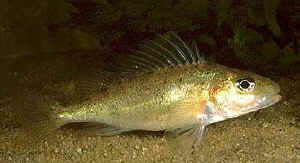 ёрш
Морские рыбы
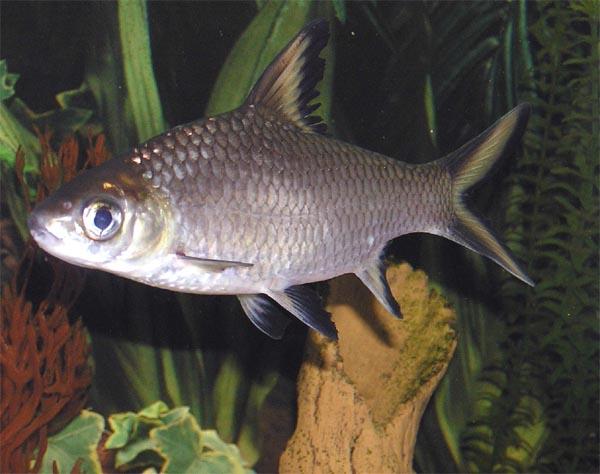 сельдь
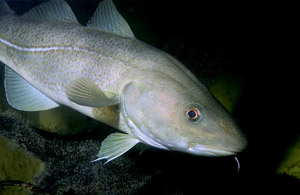 треска
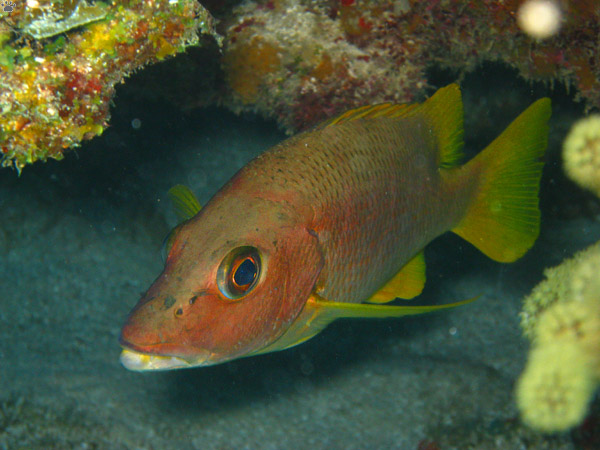 морской окунь
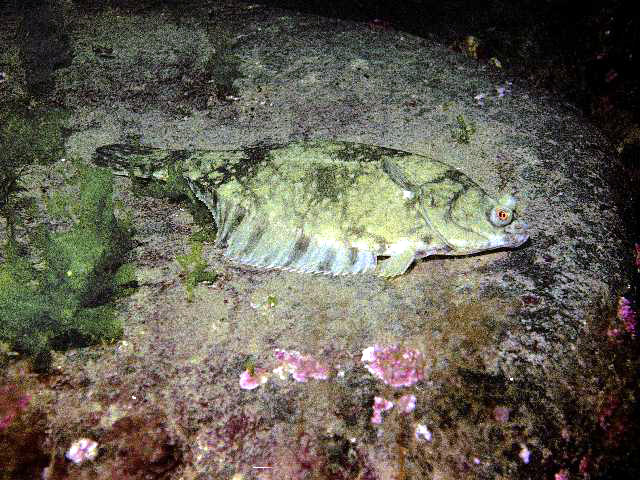 камбала
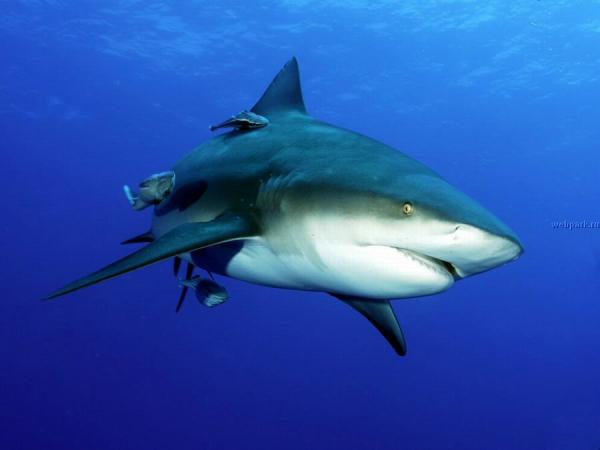 акула
У сома, в отличие от большинства других рыб, тело голое, без чешуи. Его защищает толстая кожа.
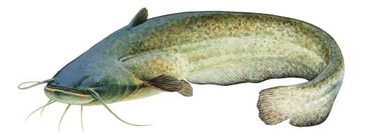 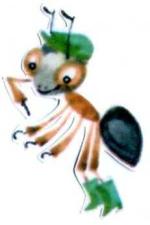 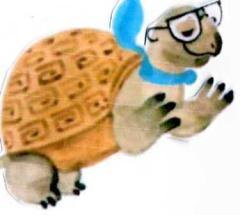 Он в самом омуте живет,Хозяин глубины.Имеет он огромный рот,А глазки чуть видны.
Ерш такой колючий, что его иногда называют речным ежом.                                         Колючие плавники  — защита ерша.
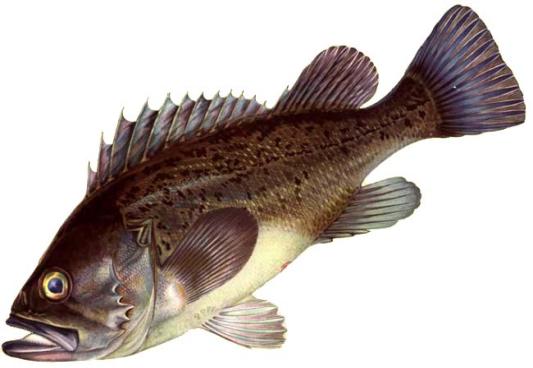 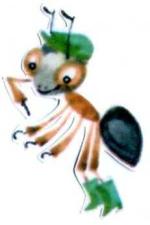 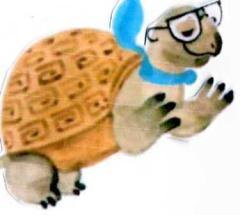 Мастер шубу себе сшил,Иглы вынуть позабыл.
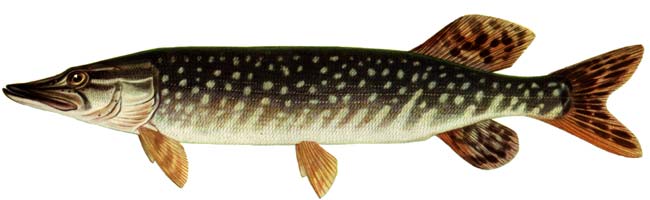 Опасней всех в реке она!Хитра, прожорлива, сильна.
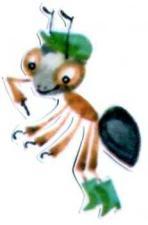 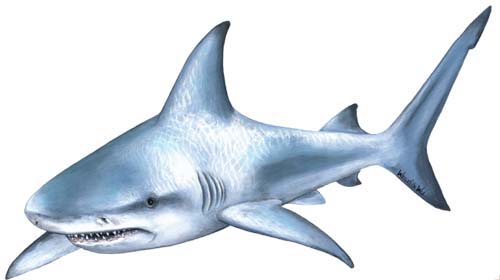 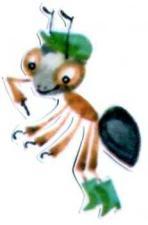 Ее называют грозой морей.Она большая и быстро плавает.Зубы у нее в шесть рядови острые, как бритва.
Камбала может менять окраску под цвет дна, что помогает ей защищаться от врагов.
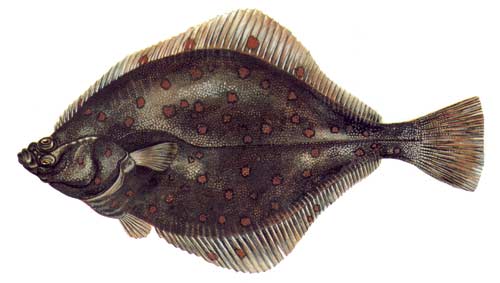 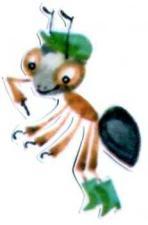 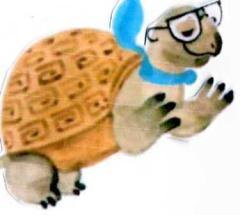 Эта рыба плоская, как блин,и все время лежит на дне.
Однажды проделали опыт: положили её в банку, раскрашенную полосками, оставили. Приходят через какое-то время, а рыба – вся полосатая, словно кусочек занавески в банке забыли .
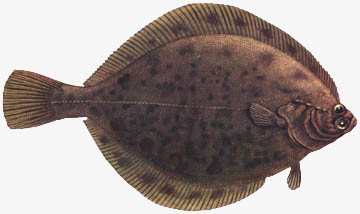 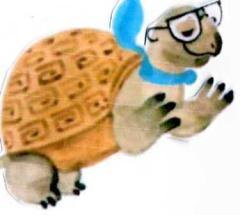 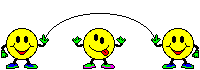